域名和电子邮件地址普遍适用性 (UA) 学术课程
[演讲者姓名]  
“UA 日”学术课程工作坊  
2025 年 [月，日]
欢迎！
目前，全球许多用户并不能体验到互联网带来的全部好处，这仅仅是因为他们无法使用以自己选择的语言和文字表示的域名或电子邮件地址。 

通过普遍适用性 (Universal Acceptance, UA)，所有开发、提供或管理在线网站和应用程序的人员都有机会让全球用户体验互联网在社会和经济方面的强大能力。

深刻理解普遍适用性 (UA) 是每位开发人员在其技能组合中应具备的新竞争优势。 
UA 是更具包容性的多语言互联网的基石。
对于想要站在行业前沿并紧跟新型全球互联网步伐的开发人员来说，普遍适用性至关重要。 
UA 可为企业提供超过 98 亿美元的商机。
域名和电子邮件系统的发展
域名是一种构成统一资源定位符 (Uniform Resource Locator, URL) 的唯一名称，使得人们能够在互联网（例如：网页、电子邮件服务器、图像和视频）上查找资源。 

过去，顶级域 (Top-Level Domain, TLD) 大多是两三个字母长，由拉丁字符 a-z 组成（例如：.com、.org）。域名系统 (Domain Name System, DNS) 的发展允许更新和更长的 TLD。 
现在有大约 1,200 个新 gTLD，代表品牌、社群和地理位置（例如：.photography、.london）。

这些新 TLD 还包括国际化域名 (Internationalized Domain Name, IDN)，IDN 允许使用以本地语言和文字表示的域名，例如：“.例子”和“مثال.”（分别用中文和阿拉伯文书写的“example”）。
域名中的其他标签也可以国际化，允许域名完全使用本地语言和文字。IDN 与在线内容是分开的，在线内容也可以是多语言的。 

最初，电子邮件地址也不能使用本地语言和文字。
IDN 通用顶级域 (gTLD)
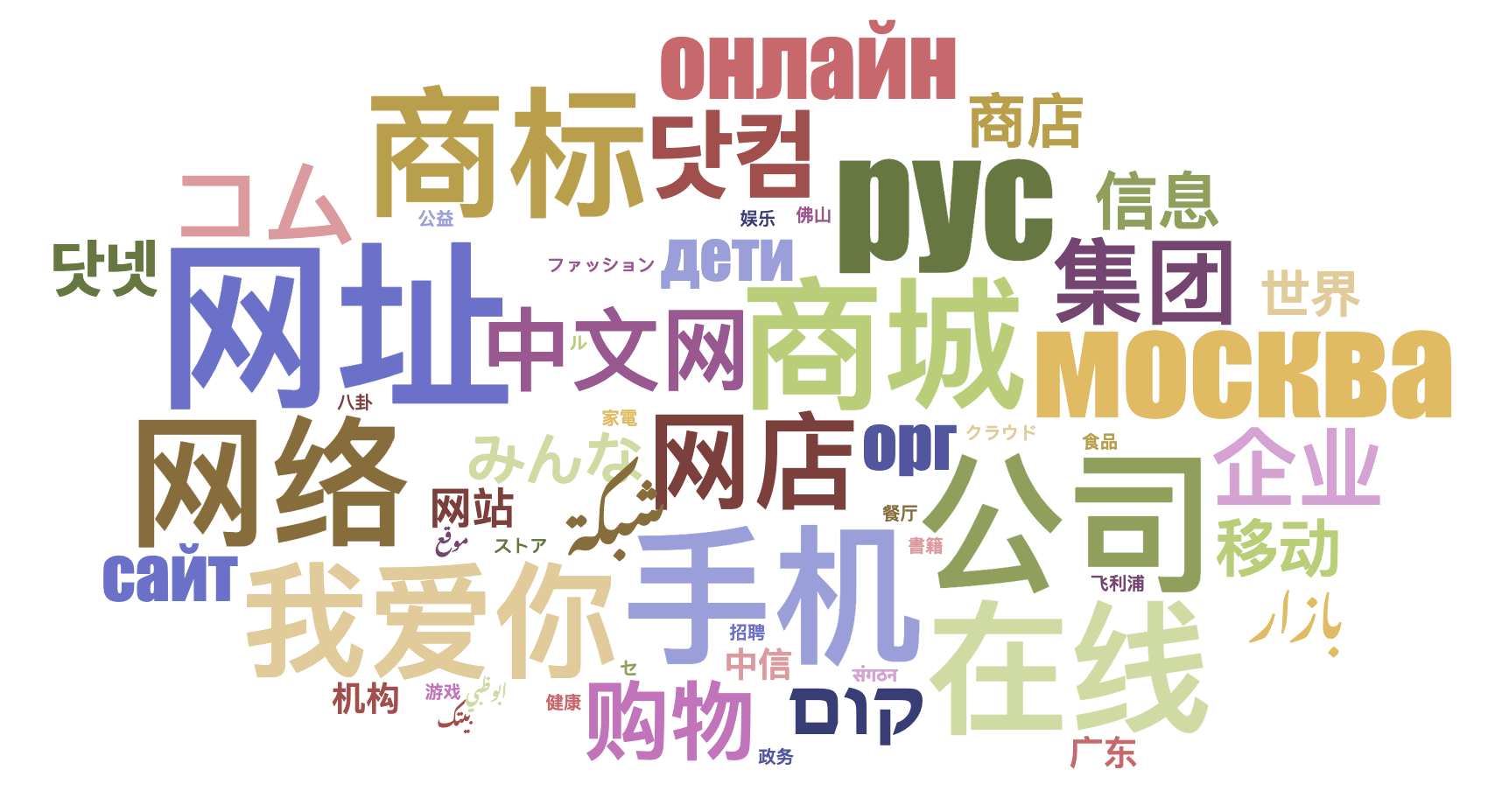 授权了 90 个 IDN gTLD。
IDN 示例
համընդհանուր-ընկալում-թեստ.հայ
ଯୁନିଭରସାଲ-ଏକସେପ୍ଟନ୍ସ-ଟେଷ୍ଟ.ଭାରତ
უნივერსალური-თავსობადობის-ტესტი.გე
다국어도메인이용환경테스트.한국
സാർവത്രിക-സ്വീകാര്യതാ-പരിശോധന.ഭാരതം
تجربة-القبول-الشامل.موريتانيا
亚美尼亚文
奥里雅文
格鲁吉亚文
韩文
马来亚拉姆文            
阿拉伯文
国际化电子邮件地址示例
亚美尼亚文
中文
梵文
阿拉伯文
希腊文            
泰米尔文
Էլփոստ-թեստ@համընդհանուր-ընկալում-թեստ.հայ
电子邮件测试@普遍适用测试.我爱你 
ईमेल-परीक्षण@सार्वभौमिक-स्वीकृति-परीक्षण.संगठन  
تجربة-بريد-الكتروني@تجربة-القبول-الشامل.موريتانيا
ηλεκτρονικό-μήνυμα-δοκιμή@καθολική-αποδοχή-δοκιμή.ευ  
மின்னஞ்சல்-சோதனை@பொது-ஏற்பு-சோதனை.சிங்கப்பூர்
什么是普遍适用性 (UA)？
虽然域名系统 (DNS) 已经发展，但许多软件应用程序用于验证域名和电子邮件地址的检查仍然过时。 

此外，并不是所有的网络门户都准备好使用相关电子邮件地址创建用户帐户，这使得许多人无法使用自己选择的语言和网络身份浏览互联网。 

UA 被视为技术合规最佳实践，它通过确保所有有效的域名和电子邮件地址，无论文字、语言或字符长度如何，都能被所有支持互联网的应用程序、设备和系统平等使用来解决这些问题。
UA 问题示例
有效的电子邮件地址被网站上使用的表单拒绝，并且错误地从左到右显示，而不是从右到左显示：
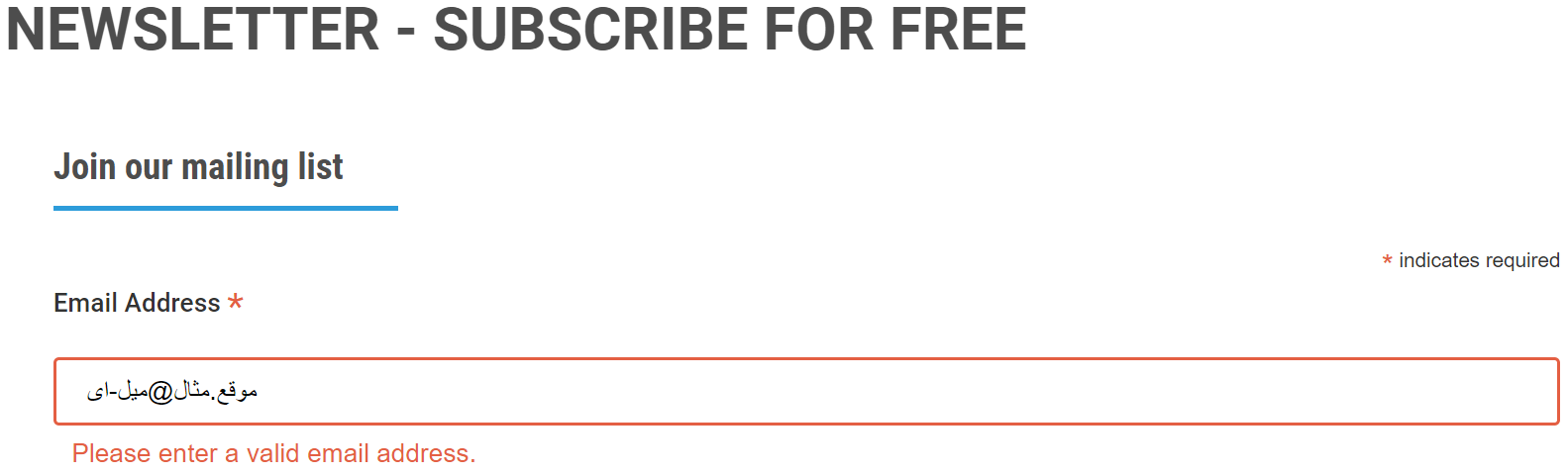 受 UA 影响的类别示例
可能在应用程序中无效的域名：
ASCII： 		example.sky
ASCII：		example.engineering
统一码：		คน.ไทย
可能在应用程序中无效的国际化电子邮件地址 (Email Address Internationalization, EAI)： 
统一码：		marc@société.org
统一码：		测试@example.com
统一码：		ईमेल@उदाहरण.भारत
统一码：		ای-میل@ مثال.موقع  (从右到左 (RTL) 书写）		

ASCII 基于字母 A-Z、a-z 以及数字 0-9 和连字符。
统一码支持全球语言和文字字符。
UA 目标和影响
目标
所有有效的域名和电子邮件地址都可用于所有软件应用程序。


影响
促进消费者选择，改善竞争，并为最终用户提供更广泛的访问权限。
为什么 UA 如此重要？
实现 UA 可以确保每个人都能够使用自己选择的且最符合自身利益、业务、文化、语言和文字需求的域名和电子邮件地址在互联网上进行浏览和通信。

UA 还有助于：

支持多样化和多语言互联网。
扩大竞争、创新和消费者选择范围。
创造商机。
为开发人员和系统管理员提供职业优势。
协助政府和政策制定者深入公民基层。
让应用程序实现 UA 就绪
支持所有有效的域名和电子邮件地址：





接受：用户可以将其本地文字中的字符输入到文本字段中。
验证：软件接受字符并将其识别为有效。
处理：系统对字符执行操作。
存储：数据库可以在不中断或损坏的情况下存储文本。
显示：从数据库中获取信息时，将正确显示信息。
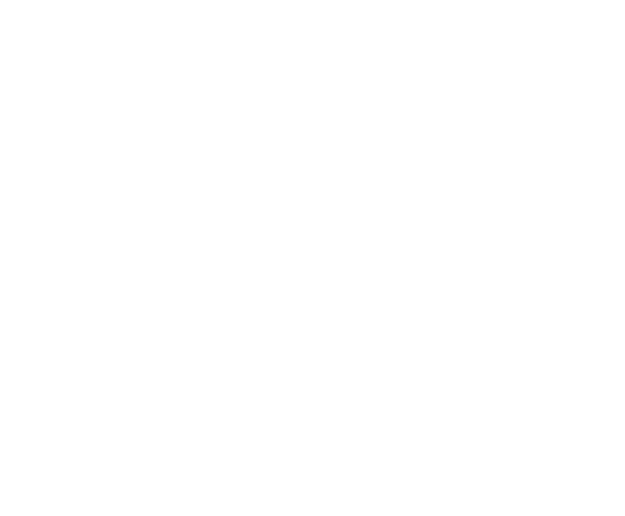 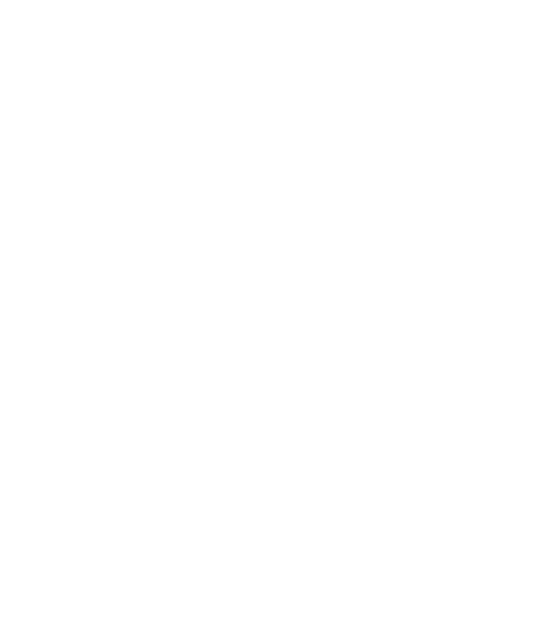 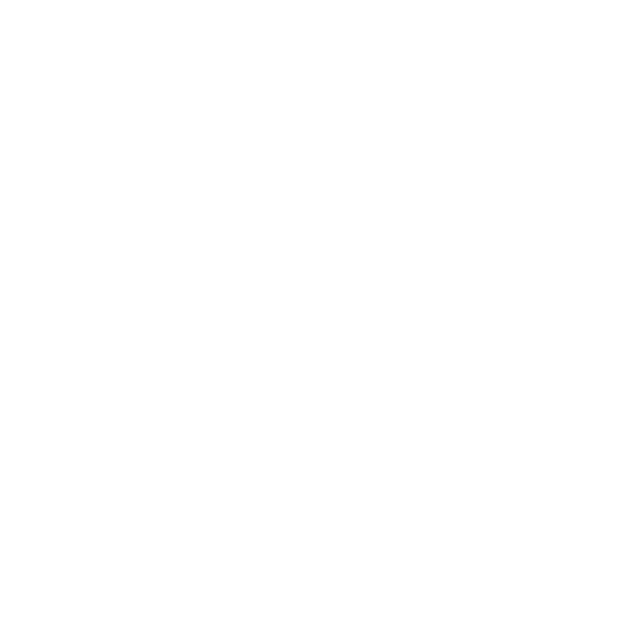 存储
验证
接受
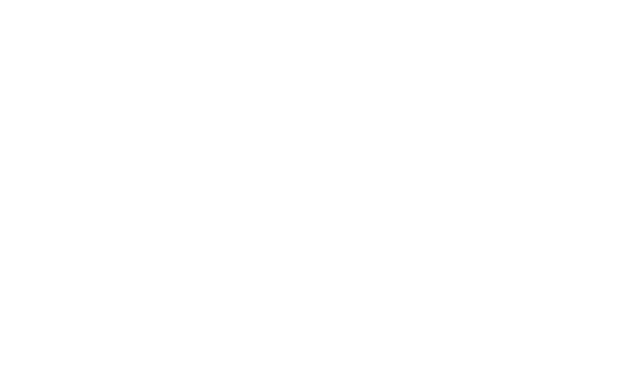 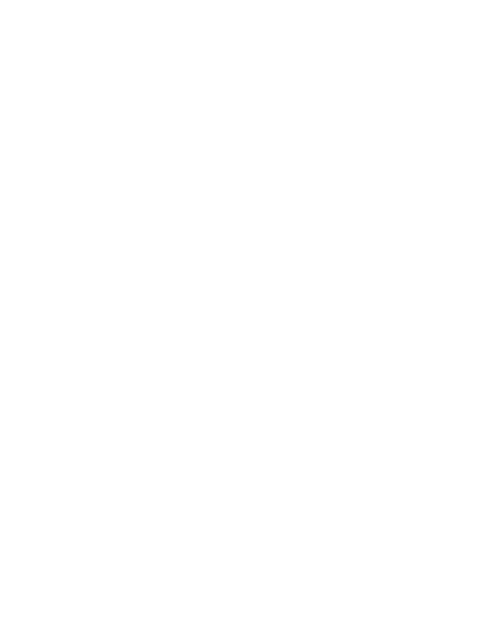 处理
显示
UA 学术课程的主要目标
介绍国际化基础知识，包括统一码、IDN 和 EAI。
实施 UA 用例，即接受、存储、处理、验证和显示。
学习使用内置库处理统一码和 IDN。
提供有关 IDN 和 EAI 的标准或 RFC 的技术知识和技能。
制定测试用例和程序，以验证 UA 支持。
课程设计考虑事项
涵盖理论知识、标准和最佳实践。
培养编程实践能力。
开发简短的（微学习）模块，将关键概念融入现有课程中：
使用统一码实现国际化
国际化域名
国际化电子邮件地址
在相关课程中传播新概念。
引入最少的新课程，只关注更高级的主题。
拟定的模块
模块 1：统一码编程基础知识
模块 2：统一码高级编程
模块 3：数据结构和算法中的统一码
模块 4：数据库管理系统中的统一码
模块 5：国际化域名 (IDN) 简介
模块 6：使用国际化域名 (IDN) 进行编程
模块 7：国际化电子邮件地址 (EAI)
模块 8：国际化域名 (IDN) 的高级主题
模块 9：国际化电子邮件地址 (EAI) 编程
模块 10：在移动应用程序中处理 IDN 和 EAI
模块 11：IDN 安全性
模块 12：操作系统中的统一码、IDN 和 EAI 支持
模块 1：统一码编程基础知识
必备知识：数据类型和数据表示。ASCII 编码。ASCII 输入和输出。ASCII 文件。

编码方案简介（ASCII、统一码）
为什么我们需要统一码？ 
统一码码点的字符数据类型
统一码码表简介
处理统一码字符串 - 创建、输入和输出、拼接。
将统一码数据存储在 UTF8 格式的文件中


要纳入的课程：编程基础知识或编程 I。
模块 2：统一码高级编程
必备知识：模块 1

字符-字形模型 - 处理文本信息与显示文本之间的区别
显示文本 - 使用文本引擎、字体、字形整形器
统一码字符串的规范化 - NFC 和 NFD
比较统一码字符串
双向文字和异形文字简介
显示格式
以按键顺序存储文件
字形整形器
其他文件格式中的统一码及其处理 - JSON 文件统一码处理

要纳入的课程：高级编程或面向对象编程。
模块 3：数据结构和算法中的统一码
必备知识：模块 2、数组、列表、集合、队列、树、字典、排序和搜索等。

使用统一码本地语言字符串的数据结构
对统一码字符串进行排序的统一码整理算法
数据结构中的一些常用排序算法
通过统一码数据进行搜索（规范化 + 整理）

要纳入的课程：数据结构和算法
模块 4：数据库管理系统中的统一码
必备知识：模块 3。

对具有统一码字符的列建立索引
基于具有统一码字符的列的完整性约束（例如主键和外键）
查询 - 使用统一码字符的正则表达式
在数据库中存储统一码数据（创建、插入和更新记录）

要纳入的课程：数据库管理系统。
模块 5：国际化域名 (IDN) 简介
必备知识：模块 2、网络和协议、IP、域名系统（采用 ASCII）。 

根区简介：TLD、gTLD、ccTLD
为什么我们需要 IDN
基于统一码的域名：U-标签
需要 A-标签
国际化域名编码算法 (RFC 3492)
IDNA2003 及其局限性
IDNA2008 
IDN 相关协议的局限性：FTP、HTTP、HTTPS
使用 U-标签的网络故障排除命令 - dig、traceroute、nslookup 等

要纳入的课程：数据通信和计算机网络。
模块 6：使用国际化域名 (IDN) 进行编程
必备知识：模块 5。

实现 IDNA2008 并探索编程语言中的兼容库
IDNA2003 存在的缺陷以及如何使用 IDNA2008 纠正这些缺陷  
解析有效的 IDN TLD
https://data.iana.org/TLD/tlds-alpha-by-domain.txt 

要纳入的课程：数据通信和计算机网络。
模块 7：国际化域名 (IDN) 的高级主题
必备知识：模块 6。

IDNA2008 的局限性
标签生成规则 (Label Generation Rules, LGR) 简介
标签生成规则格式的演变
基于 XML 的格式的实际应用
变体标签及其在 LGR 中的定义

要纳入的课程：IDN 和普遍适用性中的高级主题。
模块 8：国际化电子邮件地址 (EAI)
必备知识：模块 6。

国际化电子邮件地址 (EAI) 简介以及为什么我们需要 EAI？
存储国际化电子邮件
EAI 的电子邮件协议变更
关于使用 EAI 的邮箱名称的注意事项 

要纳入的课程：数据通信和计算机网络。
模块 9：国际化电子邮件地址 (EAI) 编程
必备知识：模块 7。

处理 UTF-8/非 ASCII 字符
借助 EAI 支持处理 SMTP 交互的库或 API
解析国际化电子邮件地址
发送和接收电子邮件
定义 EAI 功能的范围

要纳入的课程：IDN 和普遍适用性中的高级主题。
模块 10：在移动应用程序中处理 IDN 和 EAI
必备知识：模块 2、模块 6、模块 9。

统一码字符集支持
统一码文本布局和渲染
移动应用程序开发框架中的统一码支持
利用 ICU 处理双向文本和复杂文字 
在移动设备上处理 IDN - 相关库
在移动设备上处理 EAI - 相关库

要纳入的课程：移动应用程序开发。
模块 11：IDN 安全性
必备知识：模块 2、模块 6。

统一码安全性
统一码安全机制
字符欺诈：了解统一码、IDN 和 DNS 中的安全漏洞 
缓和 EAI 地址拦截
DNS 安全性
ASCII 同形异义字攻击
网络钓鱼、垃圾邮件和 IDN/EAI 漏洞利用

IDN 安全性
超越统一码规范化：视觉区分挑战和 LGR 解决方案
IDN 同形异义字攻击
关于 LGR 和变体的安全注意事项

要纳入的课程：计算机安全性。
模块 12：操作系统中的统一码支持
必备知识：模块 2。

为什么我们需要在操作系统中使用统一码？
文件系统对统一码的支持
操作系统中的统一码字符串操作函数、整理和排序
操作系统执行的统一码字符串操作函数示例
文件名处理：区分大小写、不区分大小写以及不区分大小写但保留大小写
操作系统的统一码 API

要纳入的课程：操作系统
受影响的课程
现有课程中的更新：

编程基础知识或编程 I
高级编程或面向对象编程
数据结构和算法
数据库管理系统
数据通信和计算机网络
移动应用程序开发
计算机安全性
操作系统

建议的新课程：

IDN 和普遍适用性中的高级主题
用于支持课程更新的资源
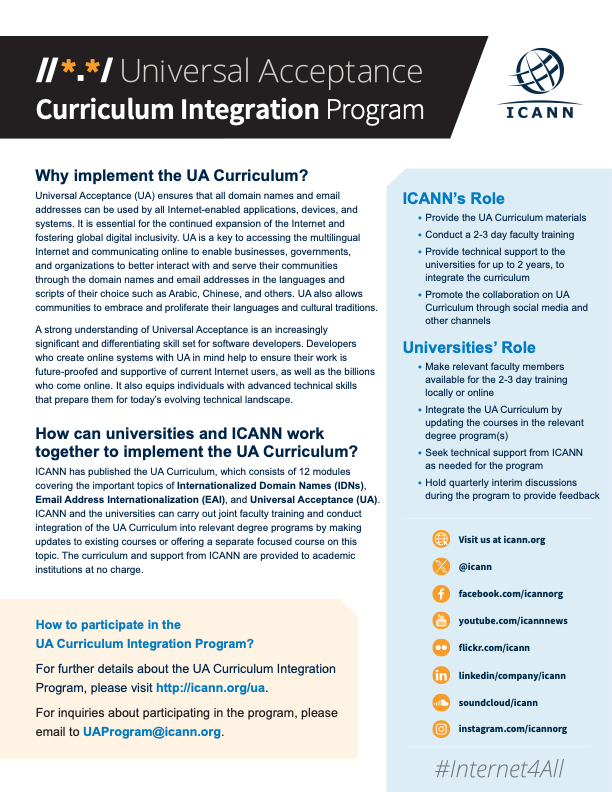 UA 课程的模块草案。
ICANN UA 课程纳入计划

参与 ICANN 的 UA 课程纳入计划（根据要求和适用情况而定）- 如需获得更多信息，请发送电子邮件至 UAProgram@icann.org
参加 ICANN 英才计划和新生代计划
ICANN 英才计划旨在帮助来自欠服务地区和代表不充分的社群的人员有机会成为 ICANN 社群中的活跃分子，从而加强多利益相关方模型的多样化。
申请参加 ICANN 英才计划。 

ICANN 组织正在寻找愿意积极投身于地区社群的工作，致力于构建全球互联网政策未来前景的下一代新生力量。ICANN 每天都上演着重要工作。  
申请参加 ICANN 新生代计划。
参与 UA！
如需了解有关 UA 的更多信息，请发送电子邮件至 info@uasg.tech 或 UAProgram@icann.org 
访问文件和材料：https://uasg.tech 和 https://icann.org/ua。
在社交媒体上关注 UASG，并使用主题标签 #Internet4All
普遍适用性指导小组相关信息和最新进展：www.uasg.tech
Twitter：@UASGTech
LinkedIn：https://www.linkedin.com/company/uasgtech/
Facebook：https://www.facebook.com/uasgtech/